NATAL, MARÇO DE 2024 
BENEFÍCIOS EVENTUAIS - TRADUÇÃO EM  DIREITO ou RELUTÂNCIA E ESTIGMA?

Ana Ligia Gomes
CAMINHO – PERCURSO – NOVIDADES
CONTEXTO – LEGADO – ATUALIZADO- EQUÍVOCOS REATUALIZADOS OU MODERNIZADOS/RETROCESSOS- HISTÓRIA - LEGISLAÇÃO
CONCEPÇÃO – E CONCEITOS
GESTÃO
REGULAÇÃO
DECRETO NOVO
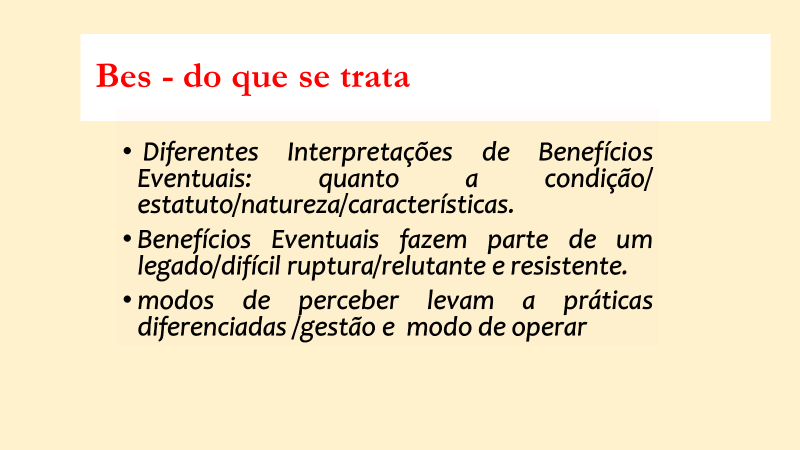 subtitulo
O QUE DIZ A LOAS? agora - 2011
“Art. 22. Entendem-se por benefícios eventuais as provisões suplementares e provisórias que integram organicamente as garantias do Suas e são prestadas aos cidadãos e às famílias em virtude de nascimento, morte, situações de vulnerabilidade temporária e de calamidade pública.
§ 1º A concessão e o valor dos benefícios de que trata este artigo serão definidos pelos Estados, Distrito Federal e Municípios e previstos nas respectivas leis orçamentárias anuais, com base em critérios e prazos definidos pelos respectivos Conselhos de Assistência Social.
Como era a Loas - 8742 - 1993
Art. 22. Entendem-se por benefícios eventuais aqueles que visam ao pagamento de auxílio por natalidade ou morte às famílias cuja renda mensal per capita seja inferior a 1/4 (um quarto) do salário mínimo.

     § 1º A concessão e o valor dos benefícios de que trata este artigo serão regulamentados pelos Conselhos de Assistência Social dos Estados, do Distrito Federal e dos Municípios, mediante critérios e prazos definidos pelo Conselho Nacional de Assistência Social - CNAS.
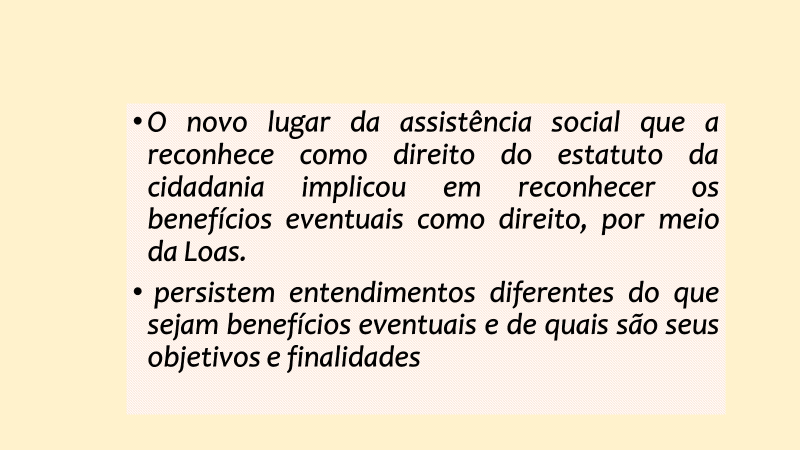 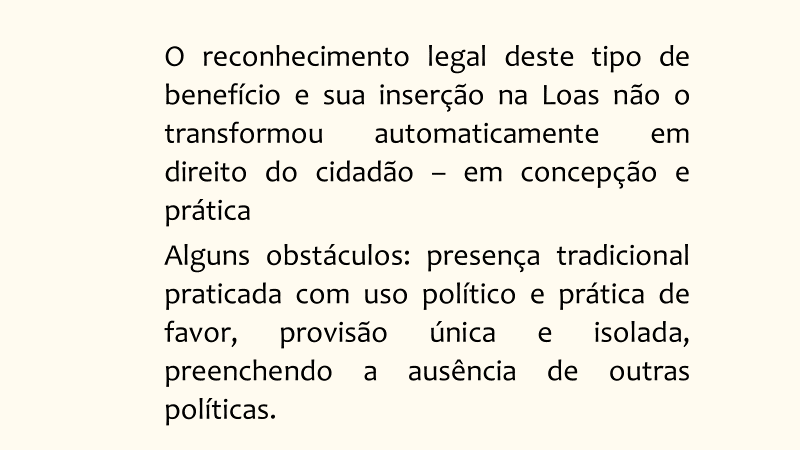 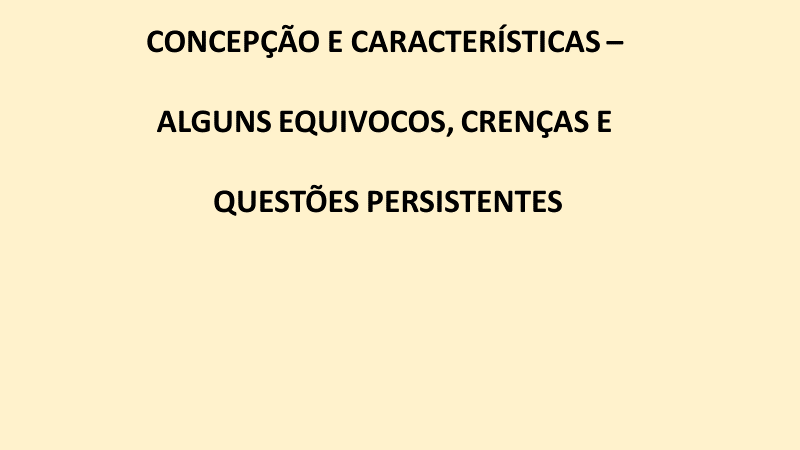 regulação arbitrária, julgamento 
caso a caso, controle das pessoas, comprovações vexatórias, exigências descabidas e ilegais, descumprimento da lei
VEM A SE CONSTITUIR EM 

EQUÍVOCOS CONSOLIDADOS, RETROCESSOS, REPRODUÇÃO DE PRECONCEITOS E DISCRIMINAÇÃO.
A MAIS PERFEITA TRADUÇÃO DA ASSISTÊNCIA SOCIAL COMO PRÁTICA CONSERVADORA E NÃO DIREITO
REPRODUÇÃO DO JULGAMENTO MORAL E DA MERITOCRACIA
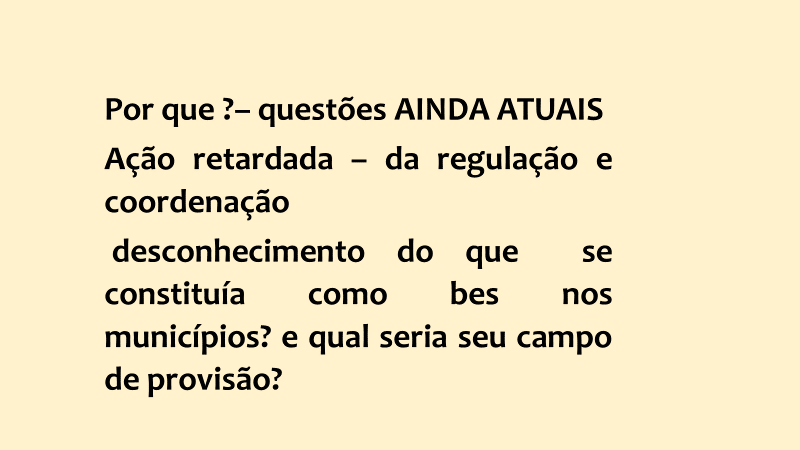 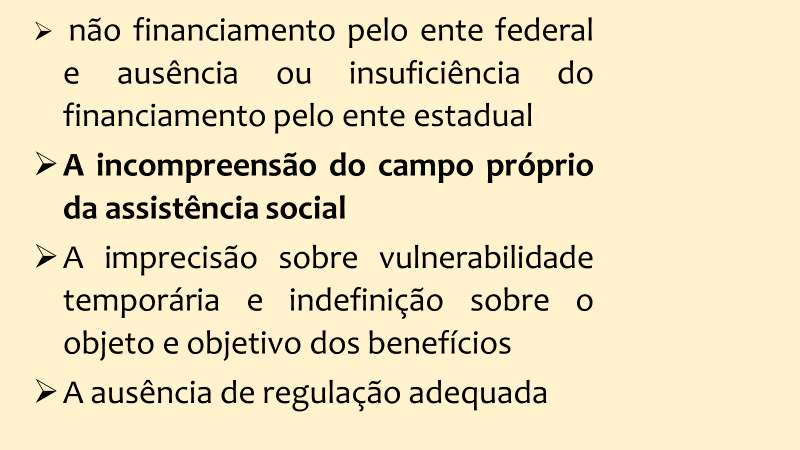 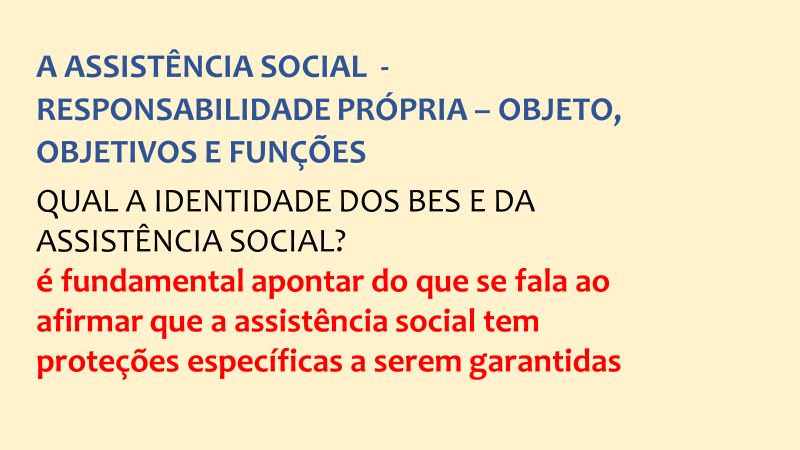 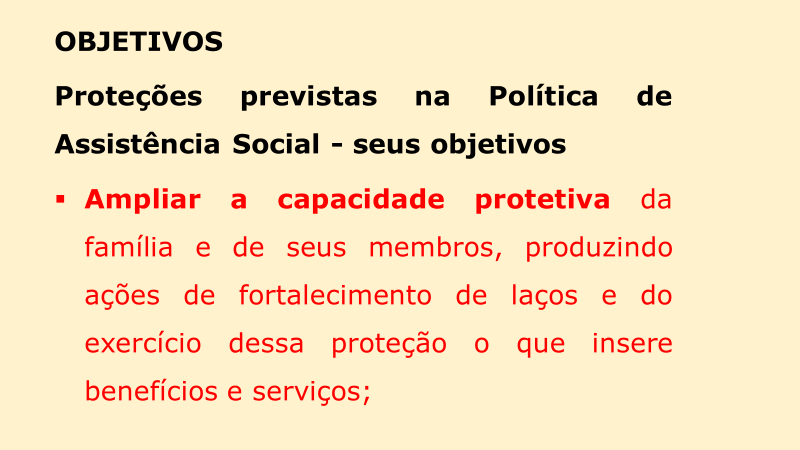 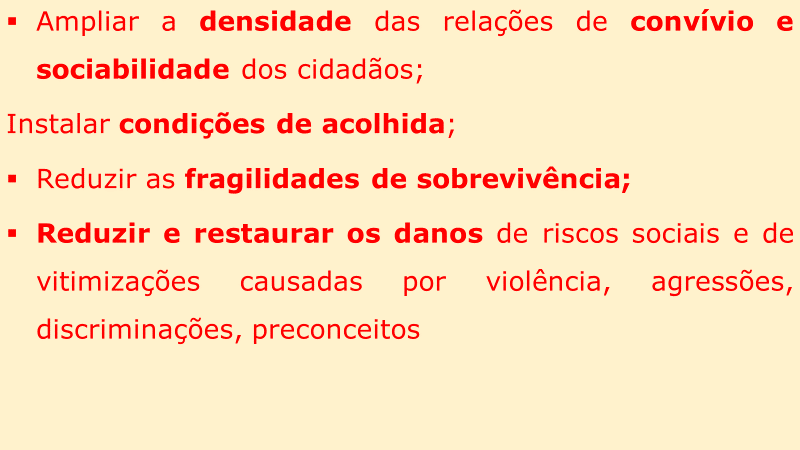 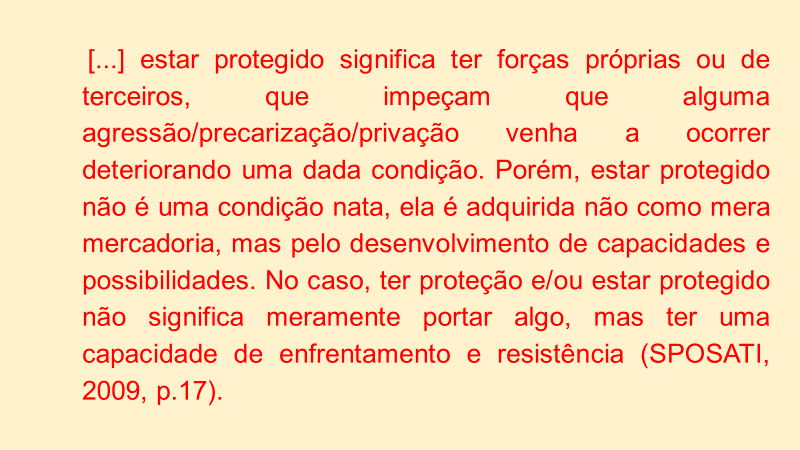 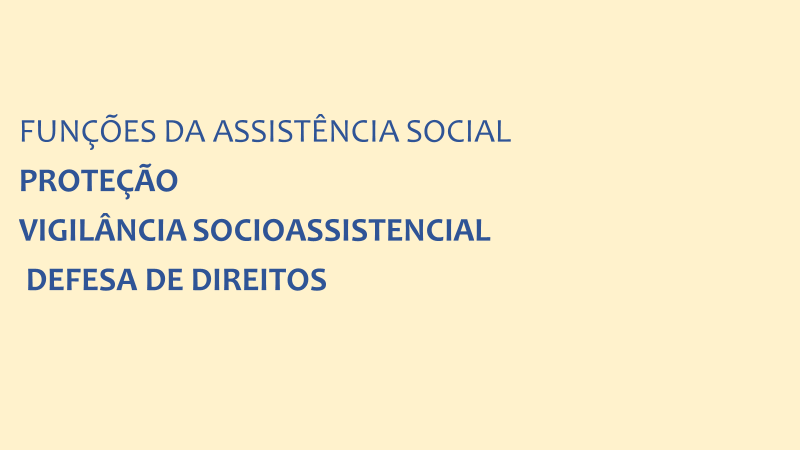 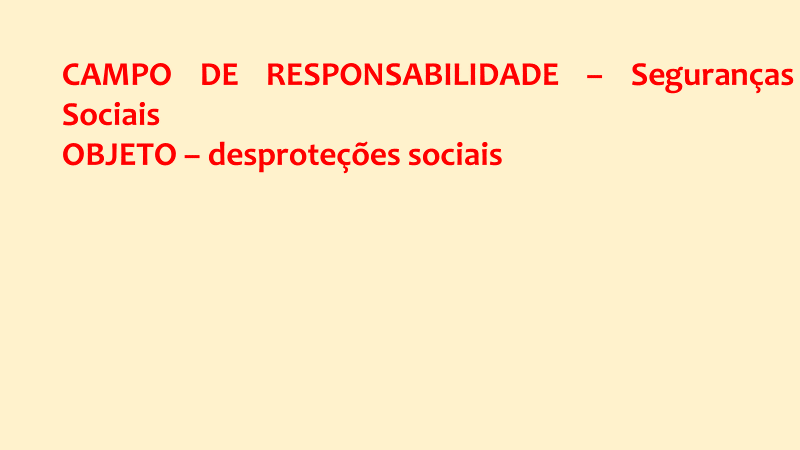 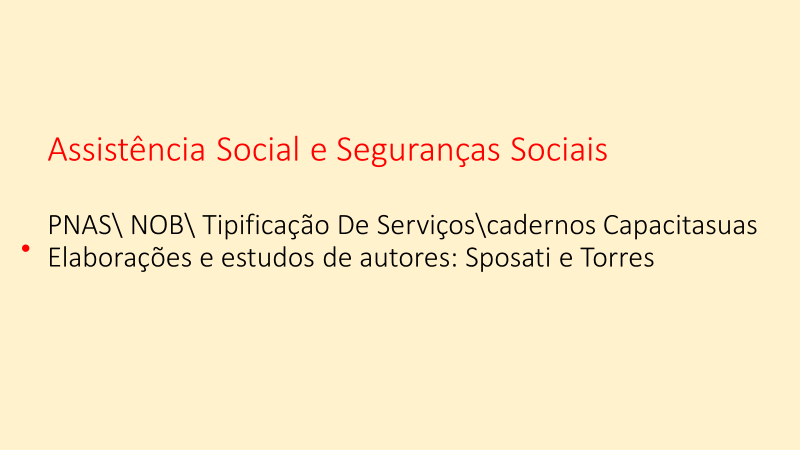 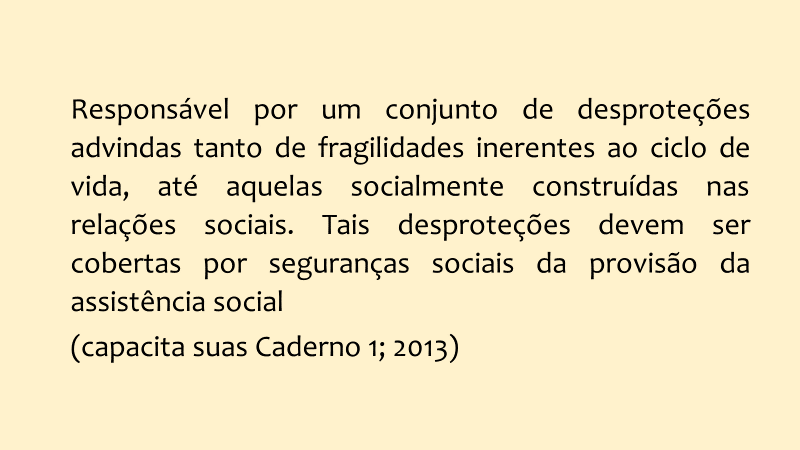 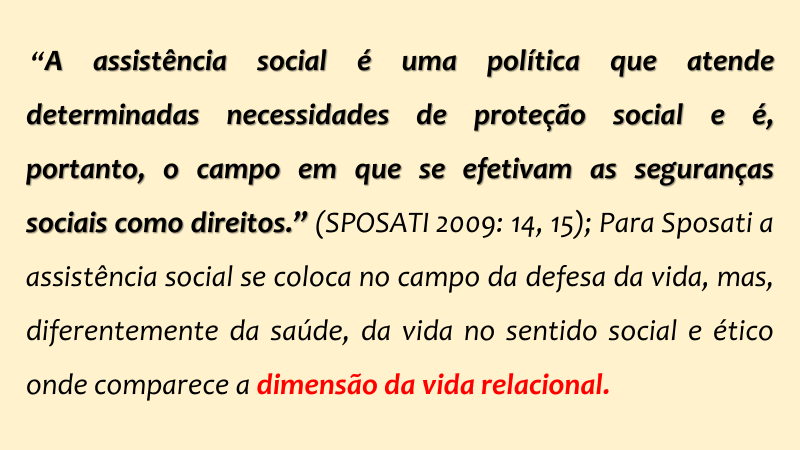 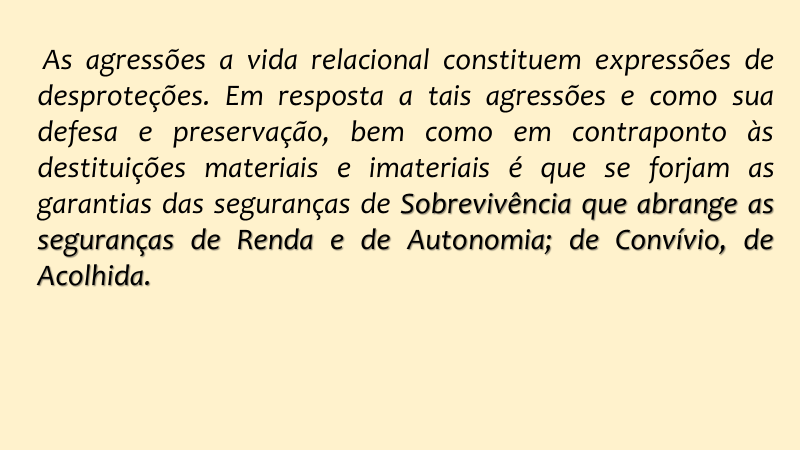 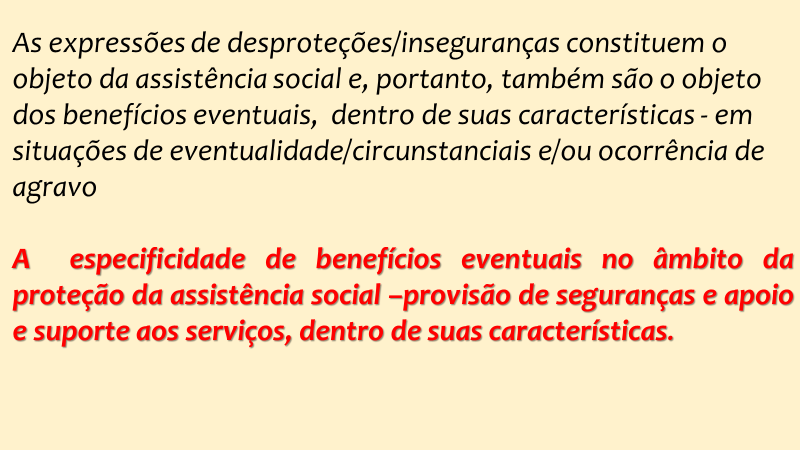 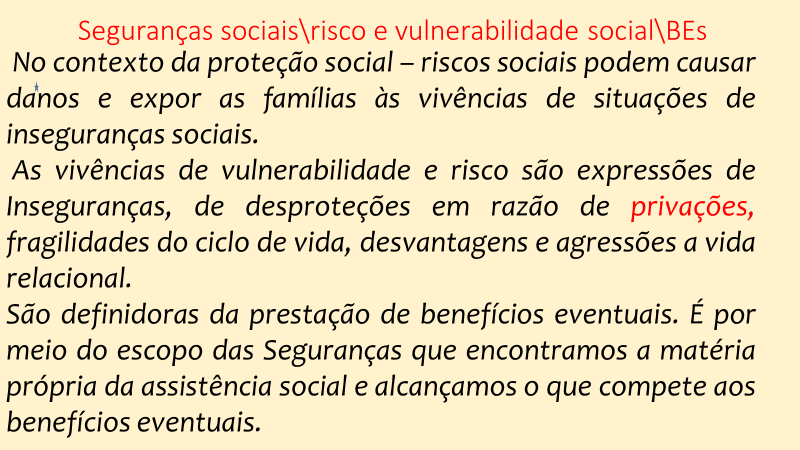 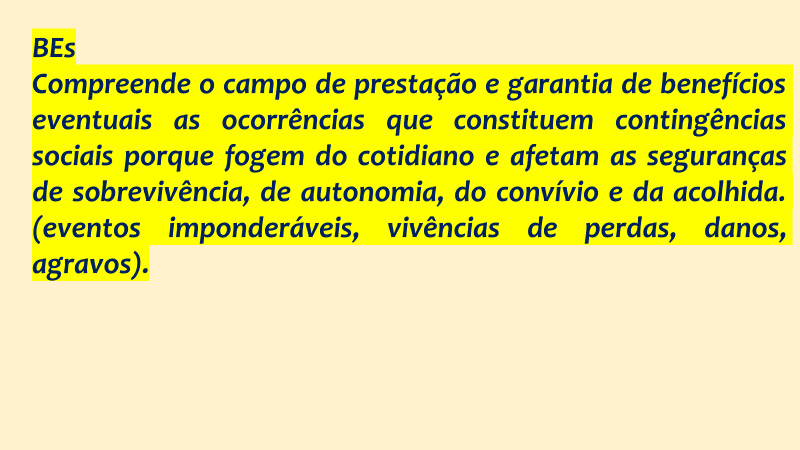 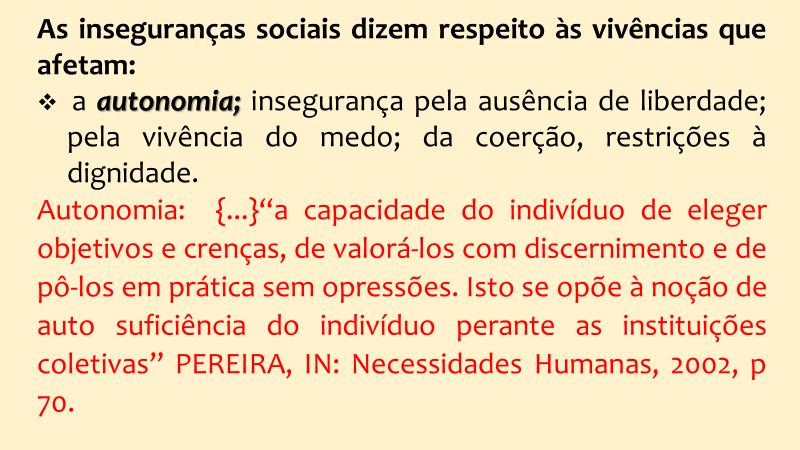 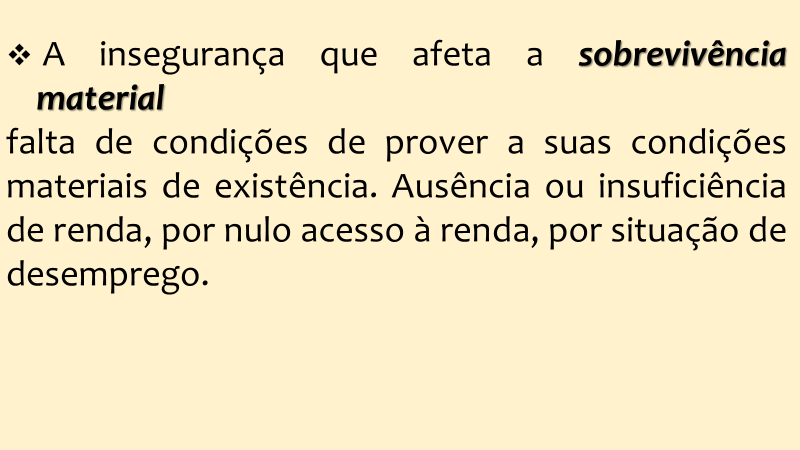 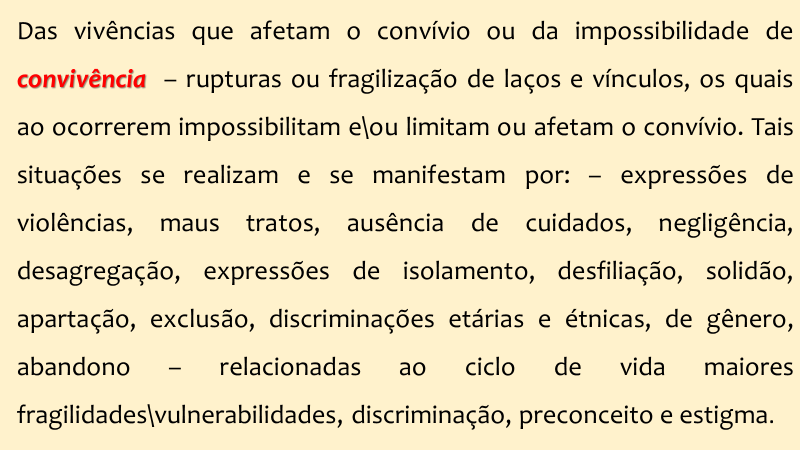 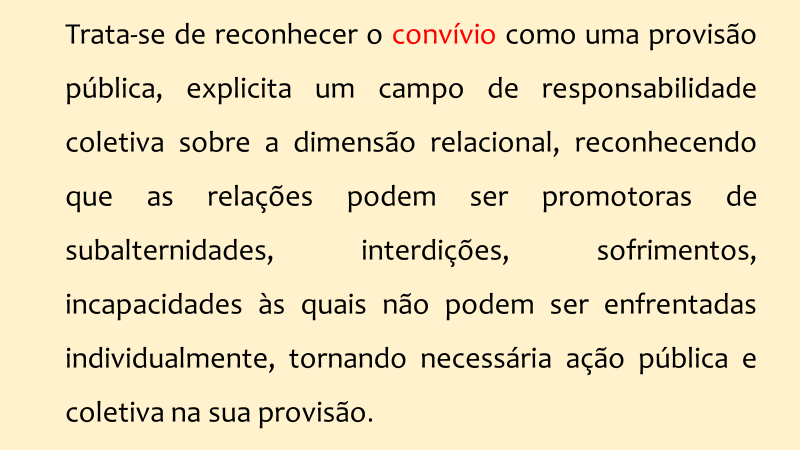 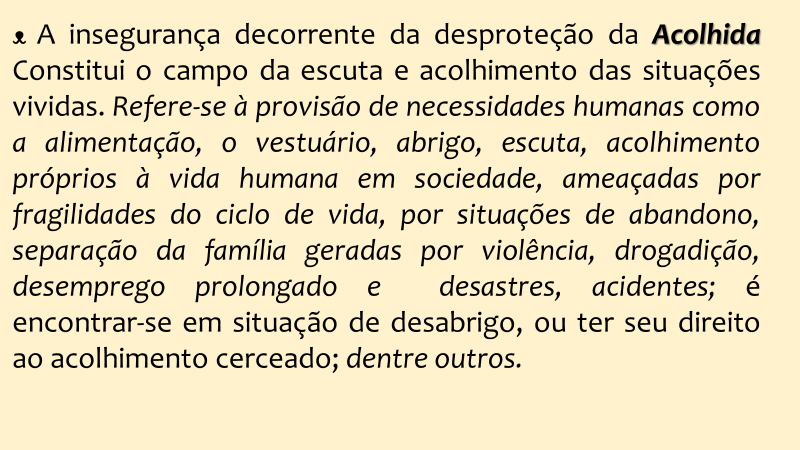 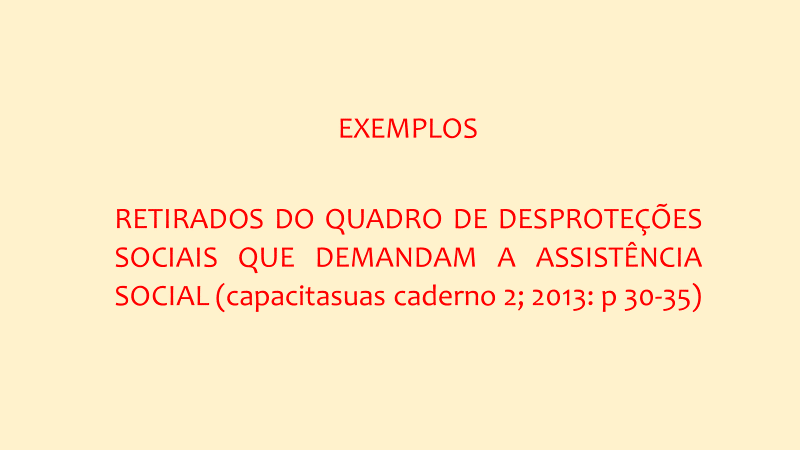 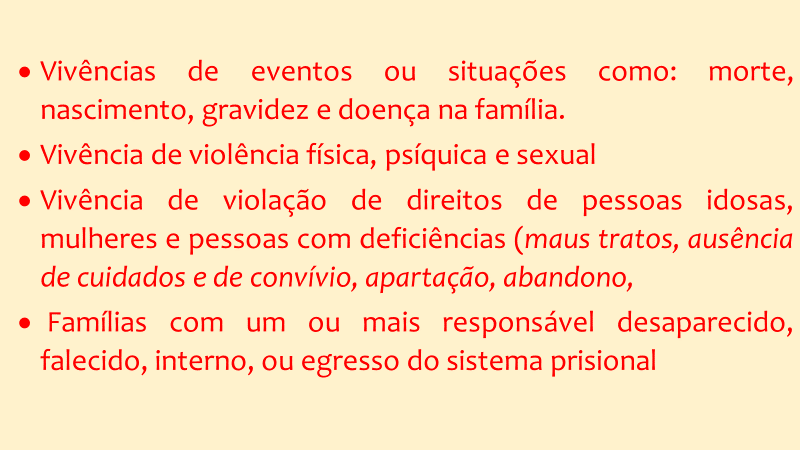 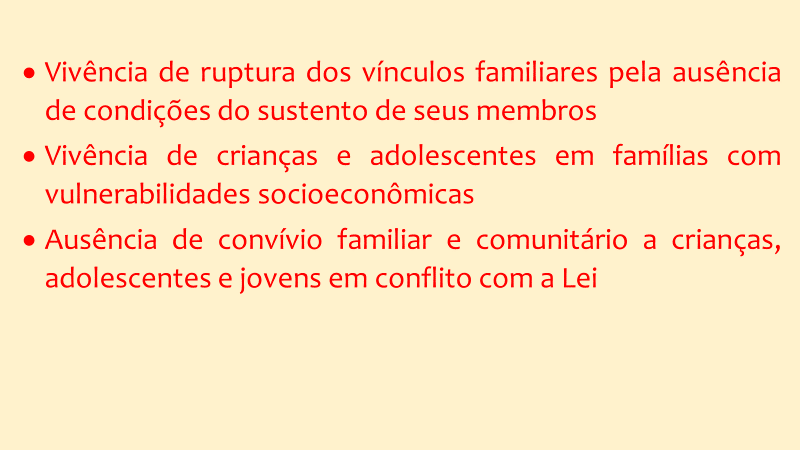 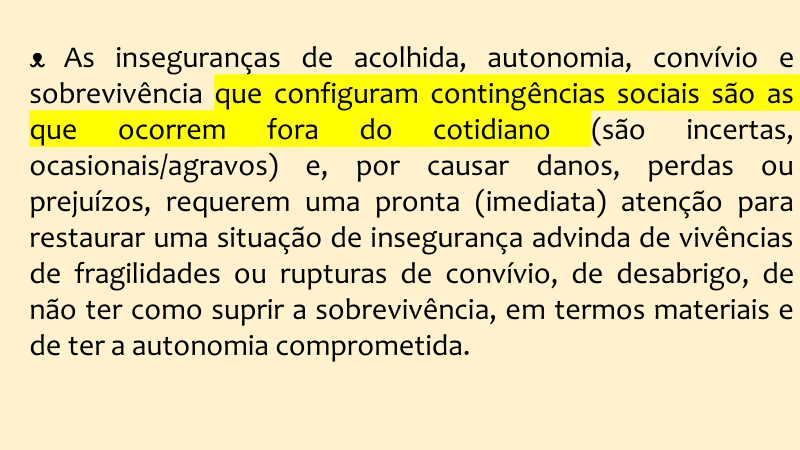 subtitulo
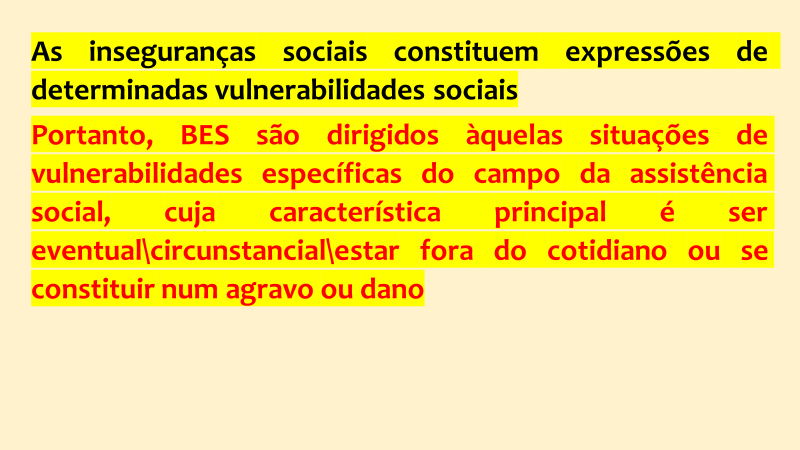 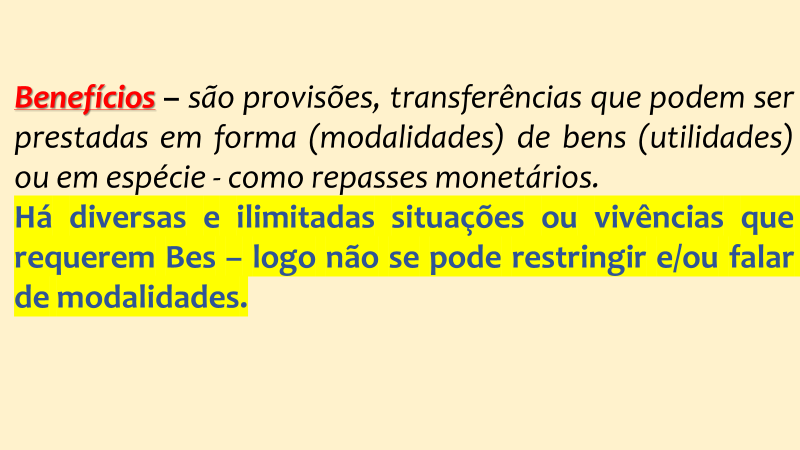 subtitulo
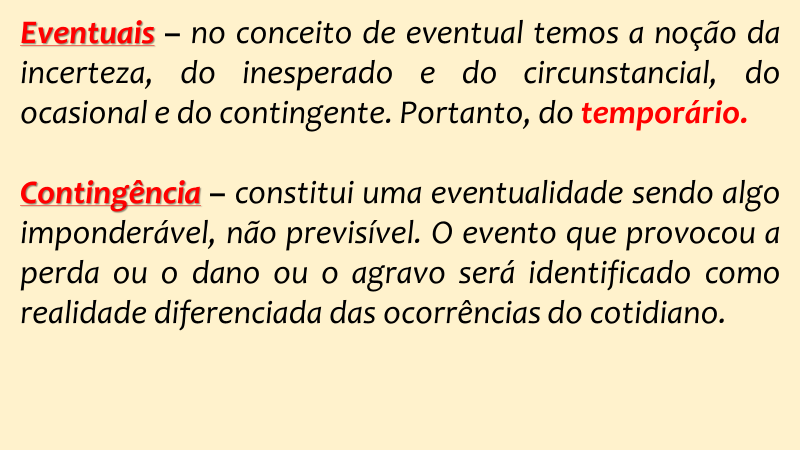 subtitulo
subtitulo
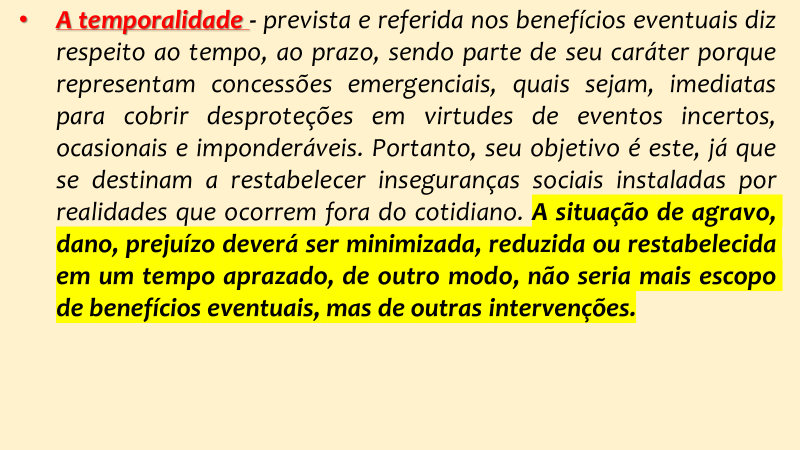 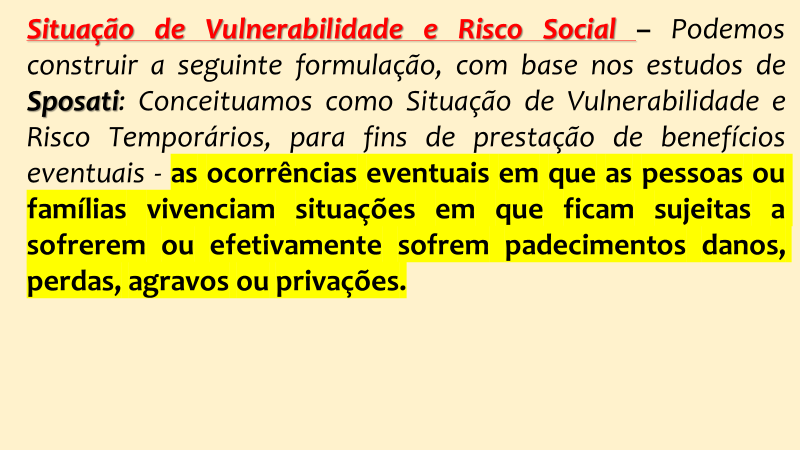 subtitulo
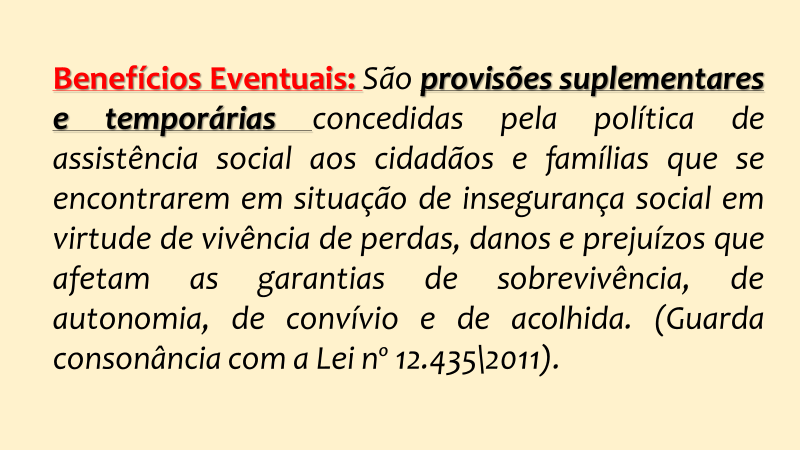 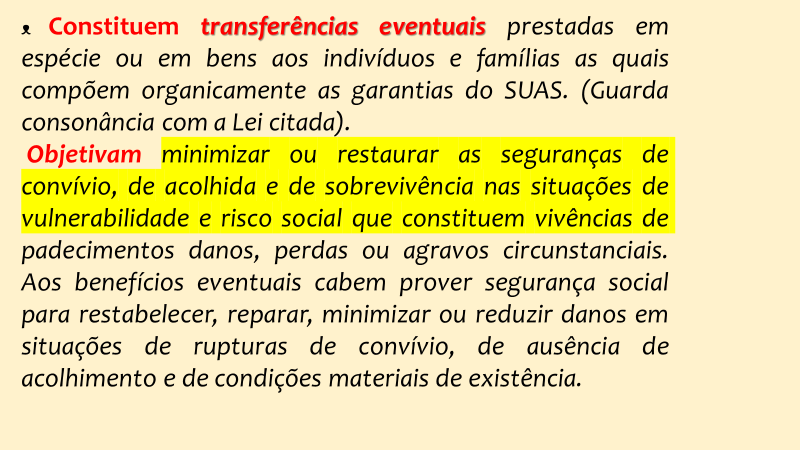 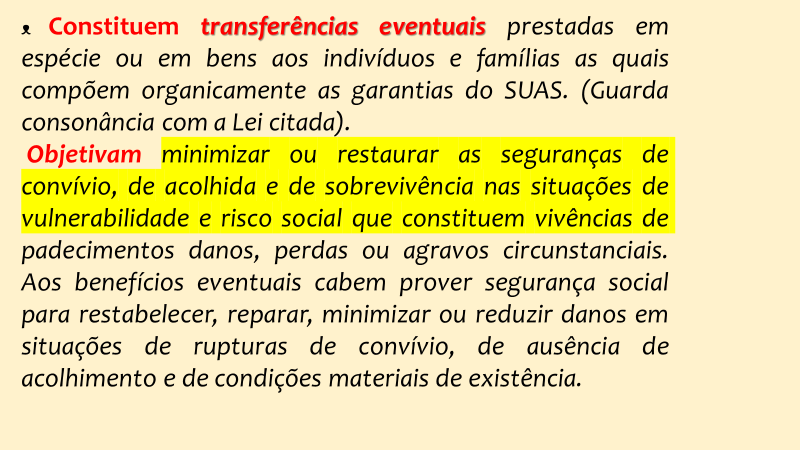 REGULAÇÃO, GESTÃO E OPERAÇÃO
Marcos normativos
alterações em curso
Aspectos da gestão
e Operação
AGENDA  para um planejamento de reestrututração de BENEFÍCIOS EVENTUAIS
Marcos Históricos - Regulatórios
PREVIDÊNCIA SOCIAL ATÉ 1993
LOAS -8742/1993
PNAS – 2004
RESOLUÇÃO CNAS 212 – 2006
DECRETO 6307 /2007
LEI n° 12435/2011 – Alterações na Loas
RESOLUÇÃO CIT 12
ORIENTAÇÕES TÉCNICAS SNAS - 2018
                2023
REVOGADA RES CNAS 2012 em desacordo com LOAS alterada
DISCUSSÃO NOVA RESOLUÇÃO CNAS
MINUTA NOVO DECRETO MDS \SNAS - TRAMITAÇÃO INTERNA
COMPETÊNCIAS L. 12435/2011 Art 22 
parág 1º
CONSELHOS 
DEFINIÇÃO DE CRITÉRIOS E 
PRAZOS
ÓRGÃO GESTOR - MUNICÍPIOS 
VALOR E CONCESSÃO
Atribuições do CMAS
Cabe aos conselhos normatizar, fiscalizar, atuar como órgão de defesa de direito
Prever critérios gerais , prazos máximos para a concessão e  considerar o caráter temporário obrigatório, remetendo  ao órgão gestor a competência para estabelecer a temporalidade
Prever a integração dos benefícios eventuais aos serviços
Constar na Resolução do CMAS
Definições
Princípios e Diretrizes
Objetivos
Critérios 
Prazos  de Concessão e máximo de manutençao
Direito dos beneficiários – informação, reclamação, defesa de direito
Vigilância social
Diagnóstico socioterritorial
Condições de controle e fiscalização
Órgão Gestor - Decreto/ Portaria e
Regulamento - trata do VALOR e da CONCESSÃO e consolida resolução do 
CMAS em alguns aspectos
Ato Normativo 1
Consolida Resolução CMAS  em alguns aspectos e 
a)DEFINIÇÃO
b)OBJETIVOS  E OBJETO (DESTINATÁRIOS)
c) Princípios e Diretrizes
d) Repete Critérios
Define Valor, Formas , Concessão
d) situações de previsão do benefício se em pecúnia, se em bens; Retoma prazos de manutenção com especificações  referidas a gestão
e)Retoma, especifica e detalha Critérios
f)Procedimentos para Reconhecimento do Direito
g)Como será feita a Concessão
h) quem serão os Trabalhadores que operam;
Concessão - regulamento operacional
i)Fluxos de prestação do benefício
j) lugares, incluindo a solicitação\pedido até a concessão;
k) Informações ao beneficiário; 
L) procedimento para  integração aos Serviços e trabalho social com famílias e beneficiários
m) Monitoramento e avaliação
A
A prestação de benefícios eventuais deve ser descentralizada.
A Identificação das inseguranças Sociais não constitui atribuição exclusiva dos profissionais assistentes sociais.
A realização de visita domiciliar não pode ser condição ou requisito para o reconhecimento do direito ao benefício eventual.
gestão - concessão
Os bens a serem adquiridos devem manter um padrão de qualidade. Isto significa que estes devem seguir requisitos e normas técnicas a serem expedidas por regulação nacional, já que estamos tratando de benefícios de uma Política no âmbito de um Sistema Único e que é Nacional.
Planejamento e Vigilancia Social
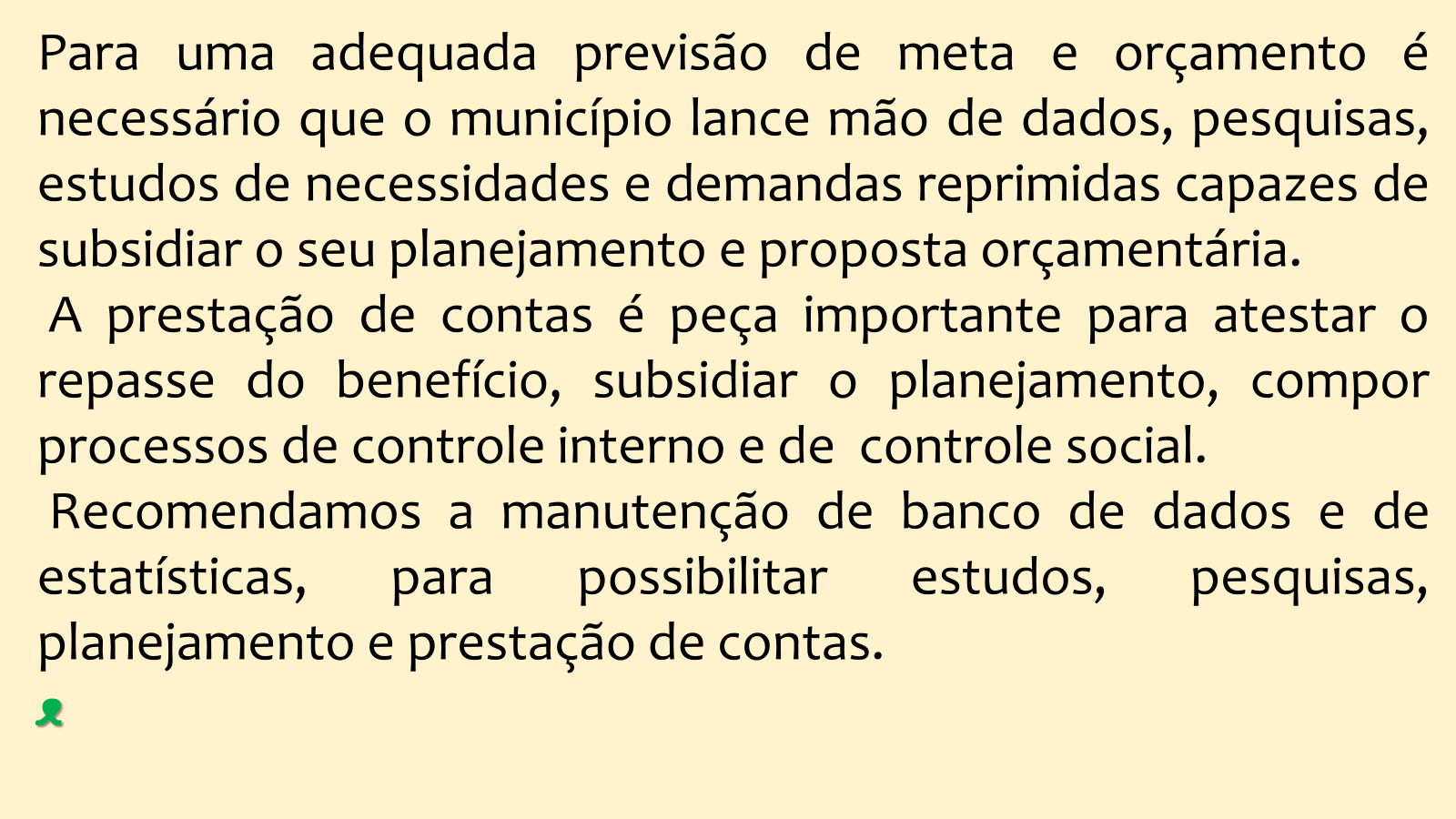 PRONTIDÃO
As condições de administração do benefício, o tempo de aquisição quando se tratar de bens, a disponibilidade dos trabalhadores ou de outros meios não pode servir de motivo para comprometer a prontidão na entrega.
Readequação necessária: passos
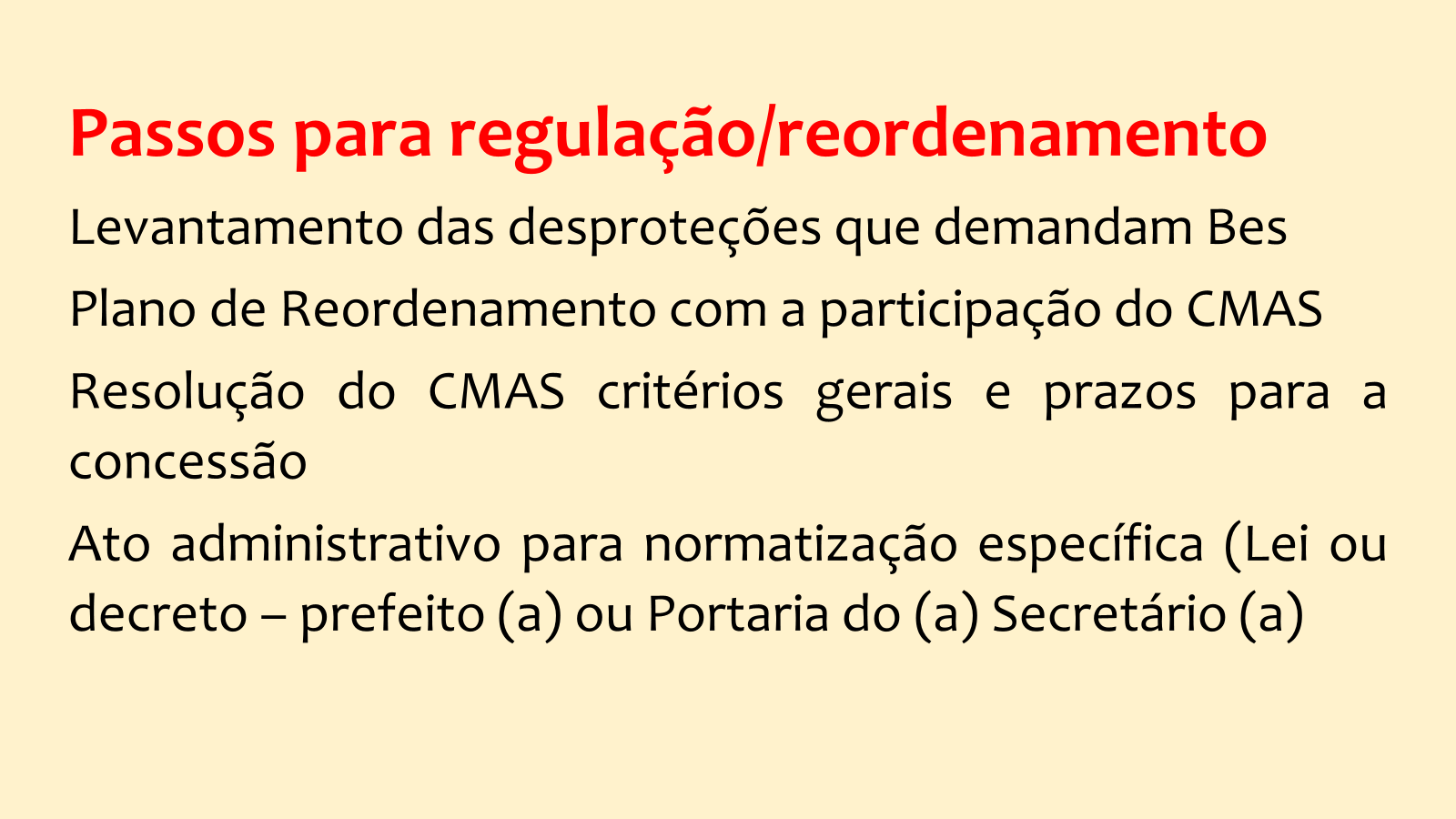 PASSOS
1.Plano de reordenamento
.Vigilância Social – diagnóstico - Identificar as situações de desprotecoes/ vulnerabilidade  - Dados administrativos e CADÚNICO
.justificativa com dados e  informações
. Empreender visibilidade a situação e por na agenda pública política
MUNICÍPIOS
Revisar e reelaborar atos de  de regulação - CMAS/ GESTOR de Acordo com nova Resolução CNAS e novo DECRETO do MDS /CNAS
 definir as situações  de acordo com a realidade e de modo mais amplo mais adequado em transferências monetárias e não por tipo de benefício
Reordenamento
Apresentar a proposta e dialogar  com forças políticas e comunitárias, apresentando o quadro da realidade do município.
Fazer uma regulação o mais precisa possível.
Definir vulnerabilidade temporária e nesta incluir  situações de morte e nascimento e desastres.
 Previsão no Planejamento de Operacionalização por meio da inserção em  Serviços 
Previsão de  Monitoramento e avaliação  com apresentação de resultados ao CMAS
Trabalhar junto com o conselho
QUANTOS AOS CRITÉRIOS
OUTROS CRITÉRIOS 
RESIDENTES NO MUNICÍPIO
RENDA 
VIVÊNCIA DE FRAGILIDADE EM RAZÃO DE CICLO DE VIDA OU SITUAÇÃO DE DEPENDÊNCIA
TRABALHO INFANTIL
vULNERABILIDADES SOCIAIS - CONSTITUEM EXPRESSÕES DE INSEGURANÇAS SOCIAIS .
CONSTITUEM VIVÊNCIAS DE SITUAÇÕES QUE QUE DEIXAM FAMILIAS SUJEITAS OU VIVENDO RISCOS, DANOS E OU PERDAS. PODEM  OCORRER:
LISTAR AS VIVÊNCIAS QUE MAIS OCORREM NO MUNICÍPIO 
RELACIONAIS E MATERIAIS
AGENDA ATUAL
NOVAS REGULAÇÕES NACIONAIS,
ESTADUAIS E MUNICIPAIS
ATOS DE CONSELHOS E GESTÃO
REGULAÇAO DE GESTÃO NACIONAL
RESOLUÇÃO CNAS
ORIENTAÇÕES TÉCNICAS 
AGENDA DE CAPACITAÇÃO PARA AJUSTES A NOVOS ORDENAMENTOS
INTEGRAÇÃO SERVIÇOS E BENEFÍCIOS
AGENDA ATUAL
1.NOVO DECRETO SUBSTITUIÇÃO AO DEC 6307/2007
LINHAS GERAIS
PREVISÃO E RECONHECIMENTO DA VULNERABILIDADE TEMPORÁRIA (edição prevista para março ou abril)
2.NOVA RESOLUÇÃO DO CNAS
Contemplando as novas competências da Lei 12345/2011
Parâmetros e Prazos para a concessão
Vulnerabilidade temporária e desastres
nova regulação nacional
oferta dos benefícios eventuais deverá ser articulada Organicamente com os serviços, programas e projetos do SUAS para apoiar o  Indivíduo ou a família na superação da insegurança social vivenciada
NOVA REGUL nacional
são prestados a indivíduos e
famílias que se encontram em insegurança social decorrente de vulnerabilidade temporária.
 devem ser ofertados em articulação com os serviços socioassistenciais frente às necessidades e demandas dos indivíduos e suas famílias
 buscam garantir as seguranças afiançadas pelo Sistema Único
da Assistência Social - SUAS aos indivíduos e às famílias com impossibilidade de enfrentar situações de vulnerabilidade temporária.
devem garantir seguranças socioassistenciais nos aspectos
materiais e relacionais.

 Os benefícios eventuais devem ser  concedidos preferencialmente em pecúnia, podendo a provisão ocorrer também na forma de bens ou serviços.
Os benefícios eventuais devem atender aos seguintes princípios no âmbito do SUAS:
 integração à rede de serviços socioassistenciais;
vulnerabilidade temporária
1
A situação de vulnerabilidade temporária caracteriza-se pelo advento circunstancial de riscos, perdas e danos à integridade pessoal e familiar, que podem decorrer de:
I - contingência relacionada à gestação, ao nascimento e à morte;
II - falta de acesso à alimentação, moradia e documentação básica;
III - situações de emergência ou calamidade pública acarretadas por desastres naturais,humanos ou sociais;
reg vulnerabilidade
vunerabilidade
IV - vivência em território que esteja em situação de conflito e violência;
V - situação de abandono, apartação, preconceito, discriminação e isolamento;
VI - ocorrência de violência física, psicológica, sexual ou patrimonial, bem como de exploração sexual;
VII - impossibilidade de a família garanti r abrigo a crianças e adolescentes em situações de risco de perda do vínculo familiar;
VIII - situações decorrentes de migração, refúgio e/ou repatriação
vulnerabilidade
PARÂMETROS
IX - situação de rua decorrente de perda de moradia e/ou violência intrafamiliar;
X - situações de trabalho infantil, trabalho escravo ou trabalho em condições análogas àescravidão; e
XI - outras situações de ameaça à vida ou que comprometam a sobrevivência.
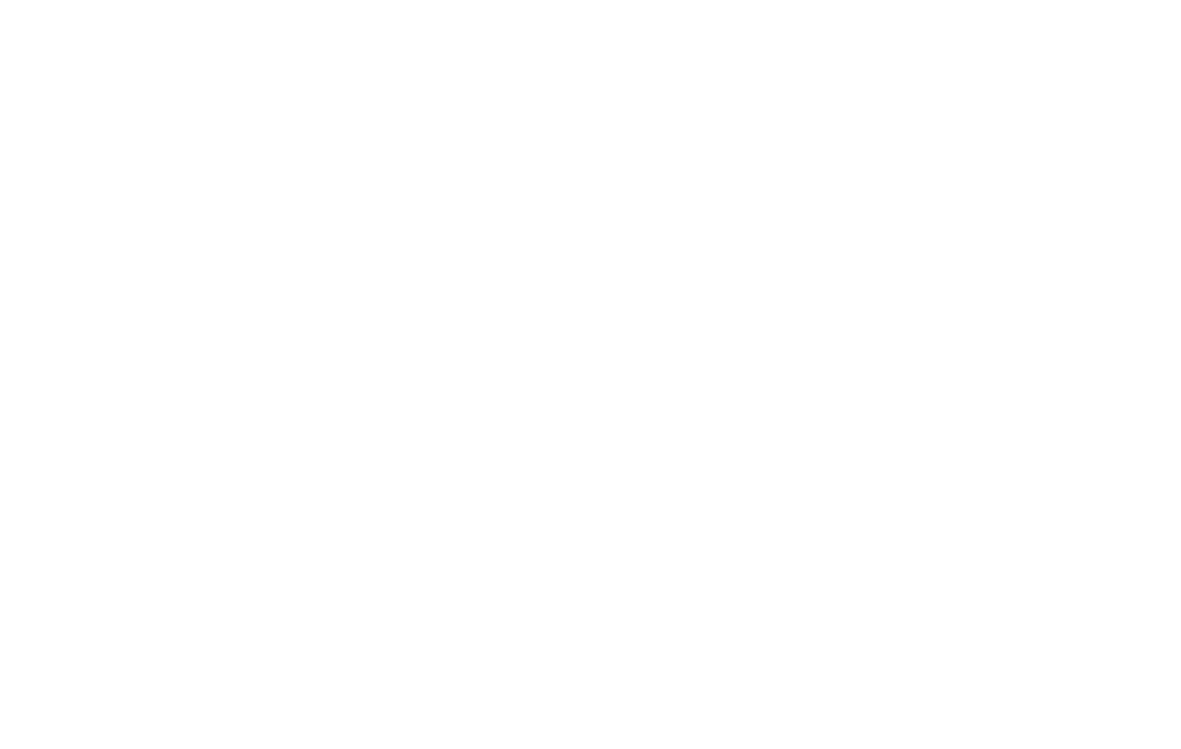 contato@viraemexe.net.br |
/viraemexe           www.viraemexe.net.br
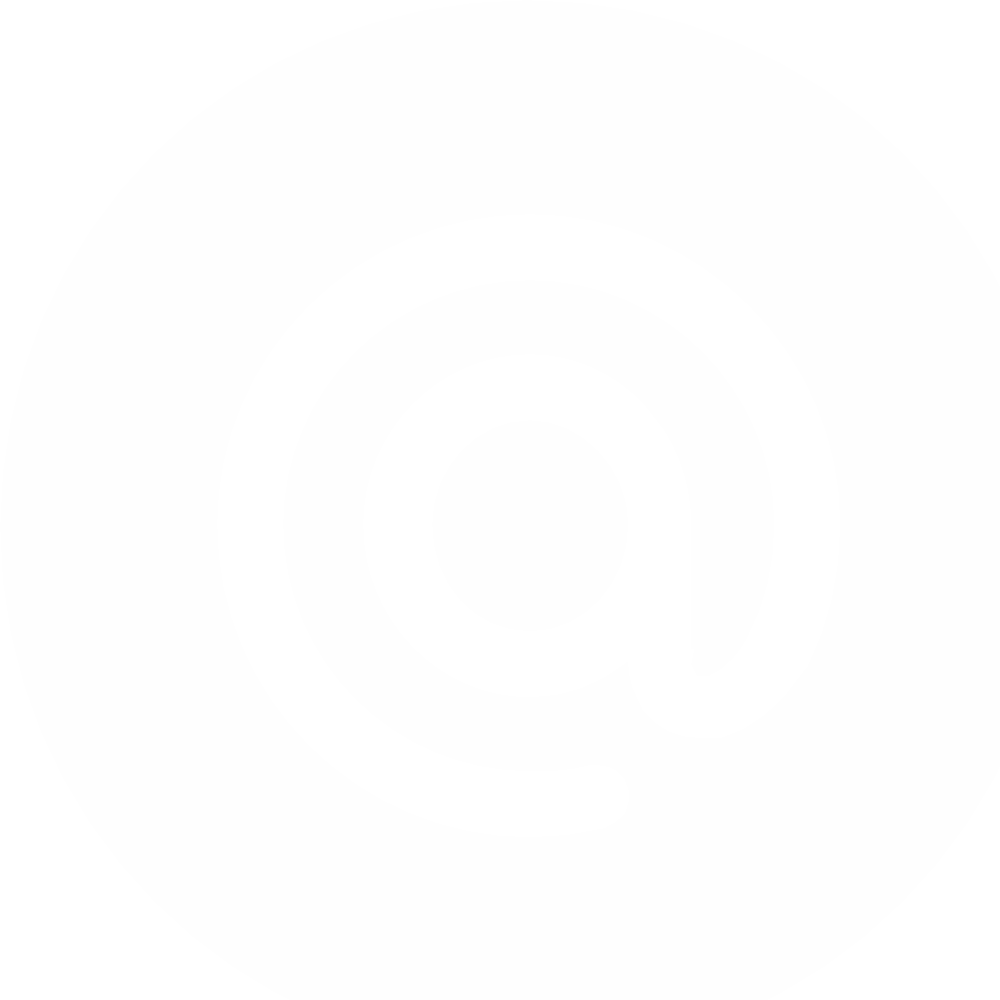 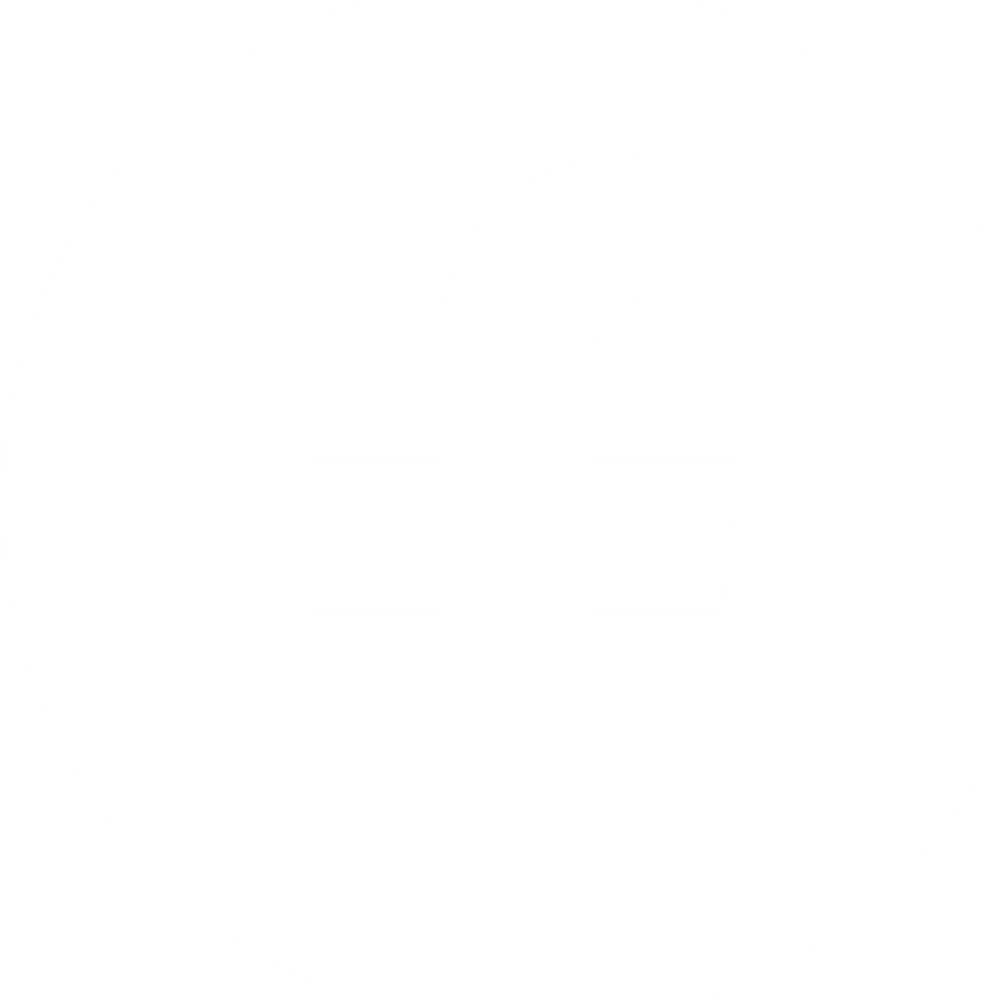 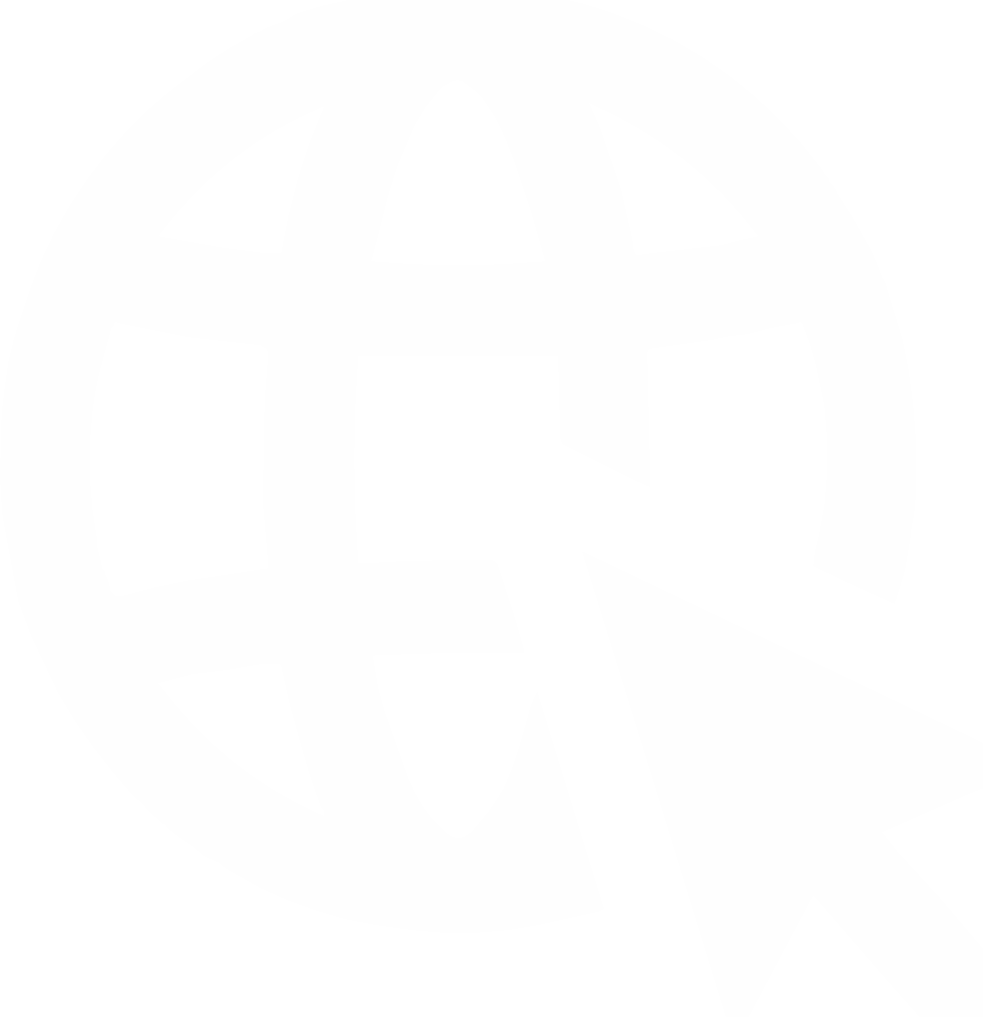